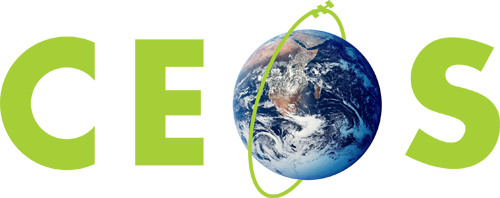 CEOS-30 Action Status
Agenda Item 1.2

CEOS Plenary 2017
Rapid City, United States

Jonathon W. Ross
Executive Officer
Health and Safety Alert
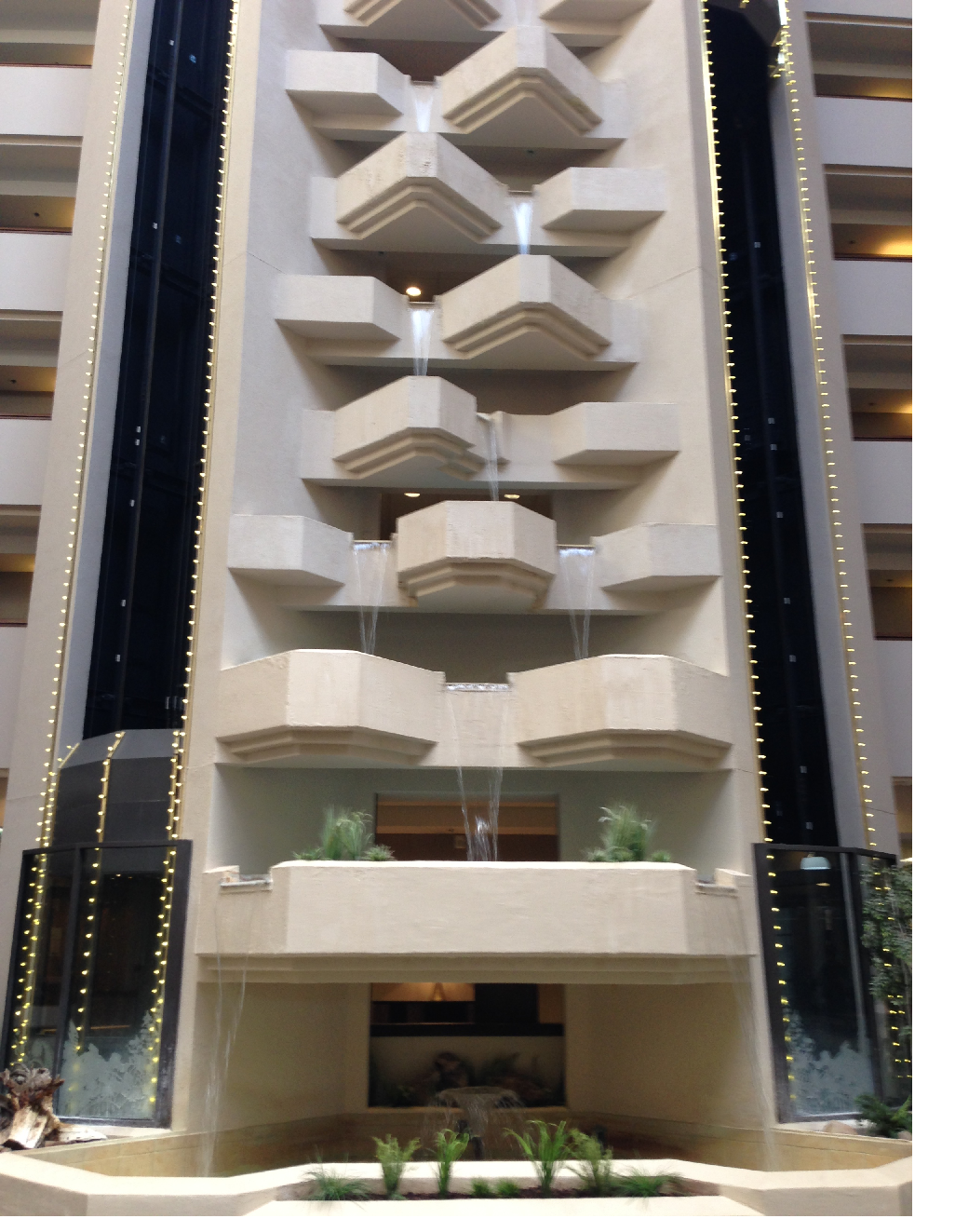 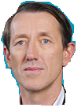 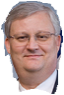 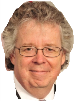 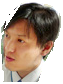 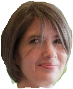 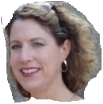 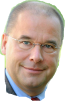 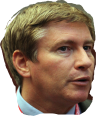 BATH/SHOWER
IN EACH
ROOM
NO
BATHING